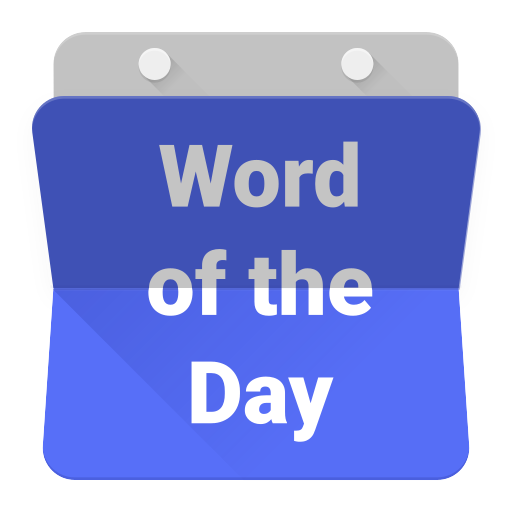 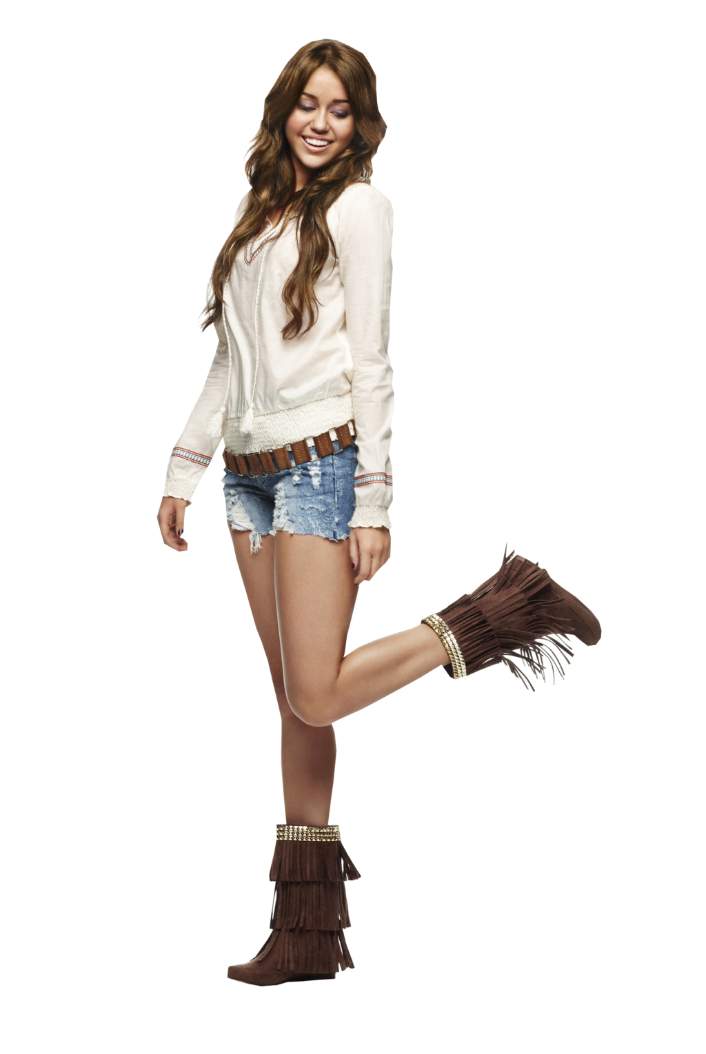 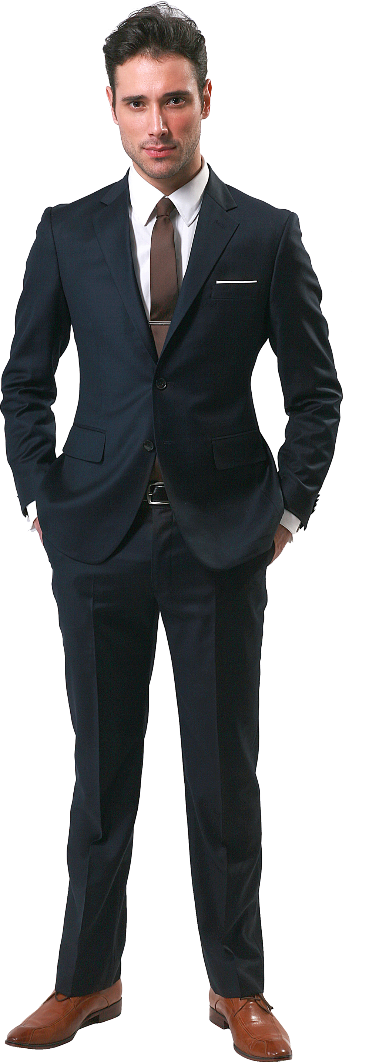 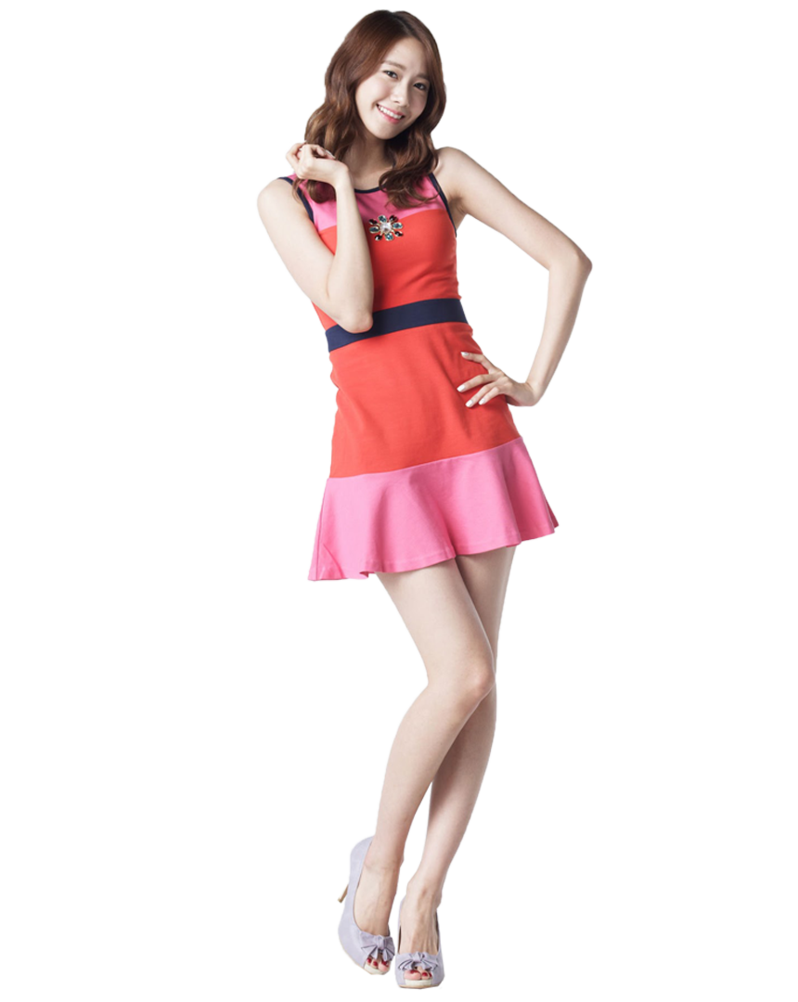 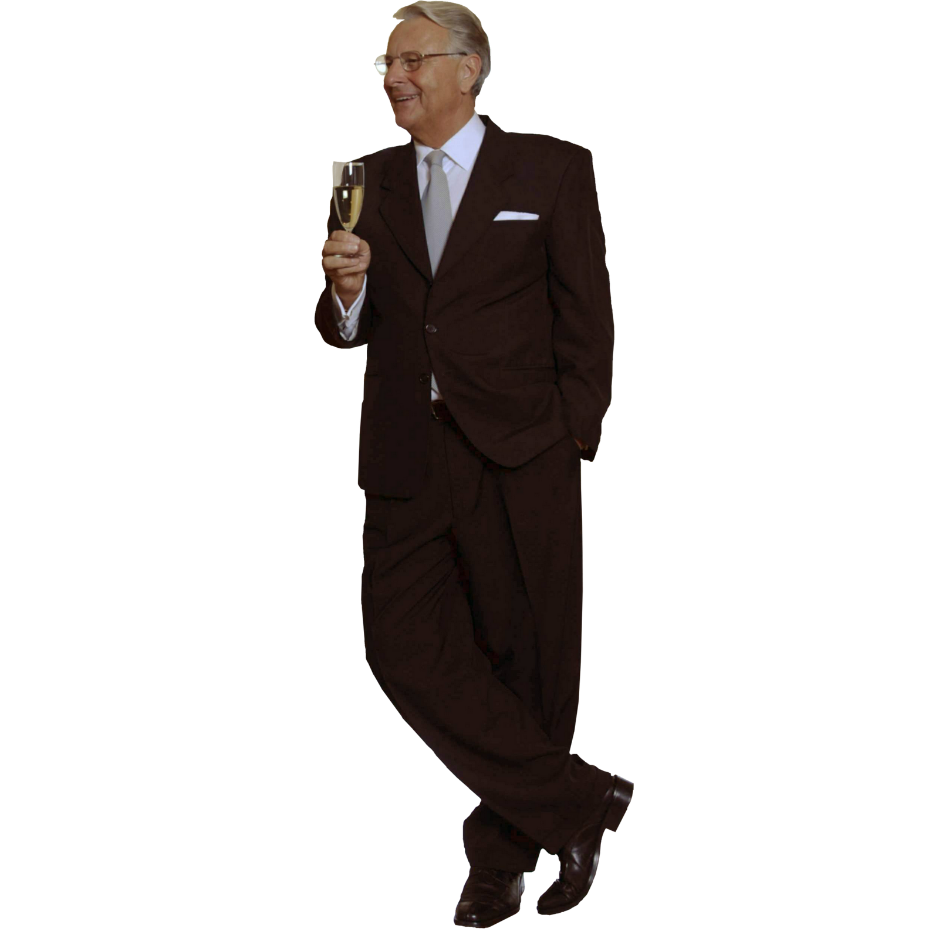 persen
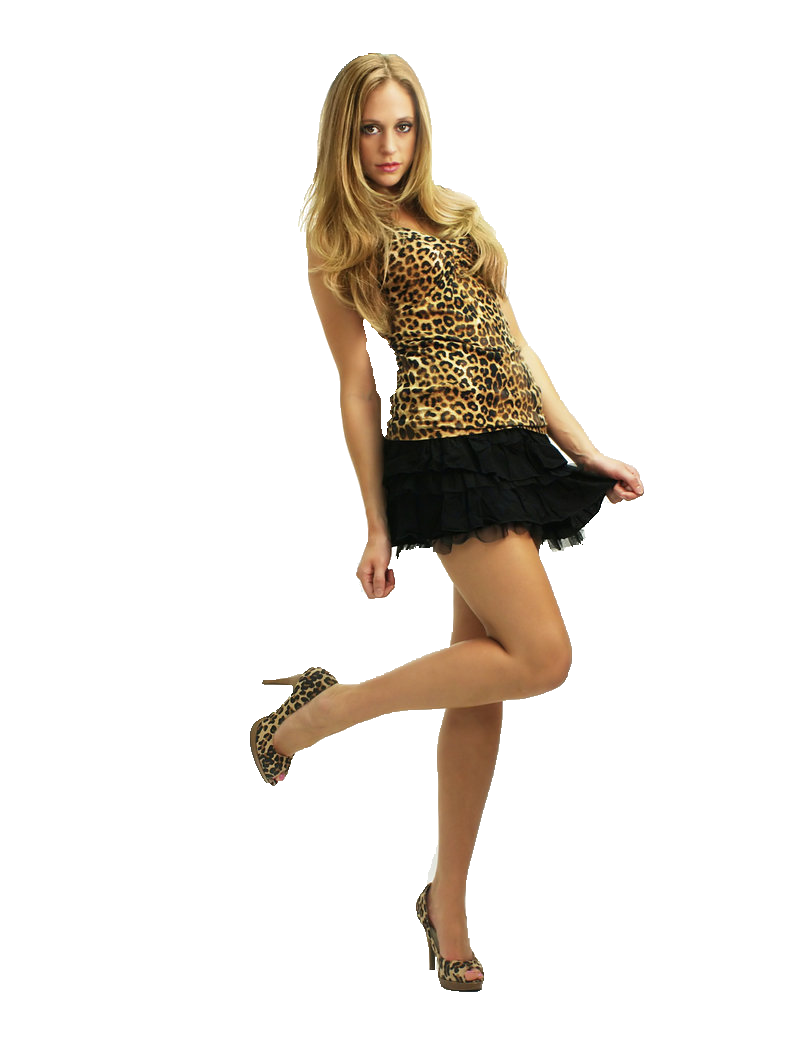 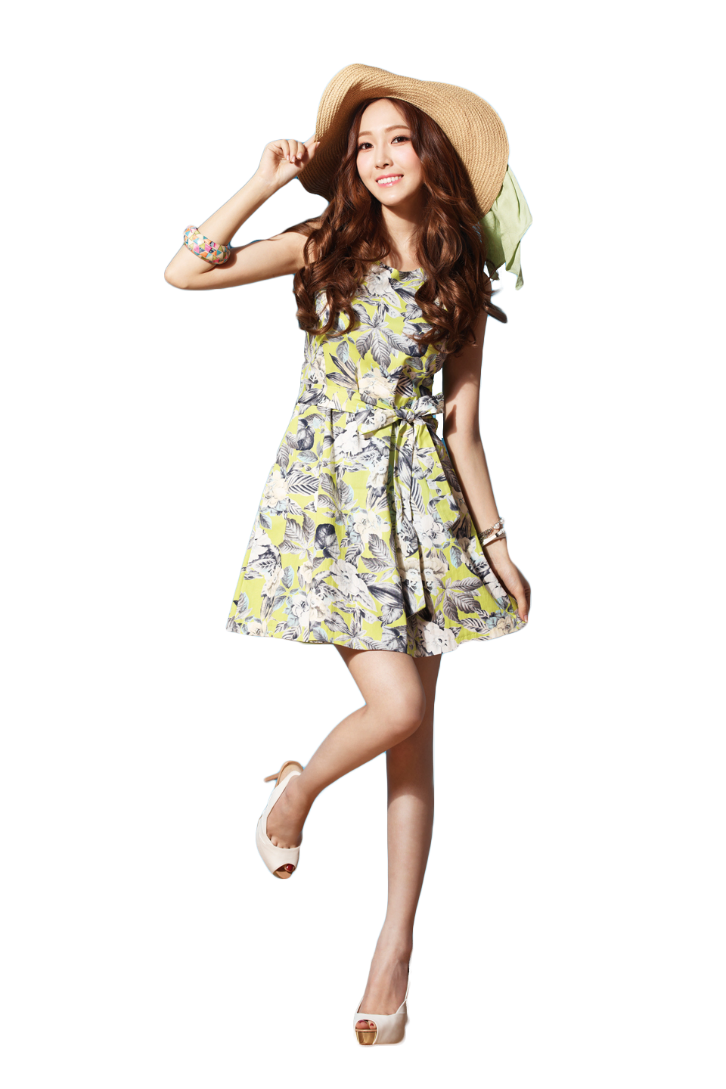 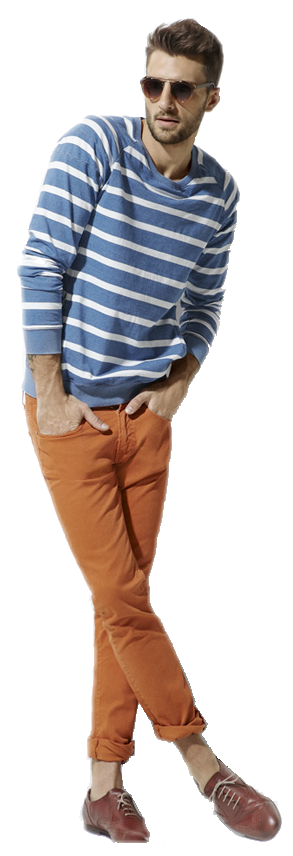 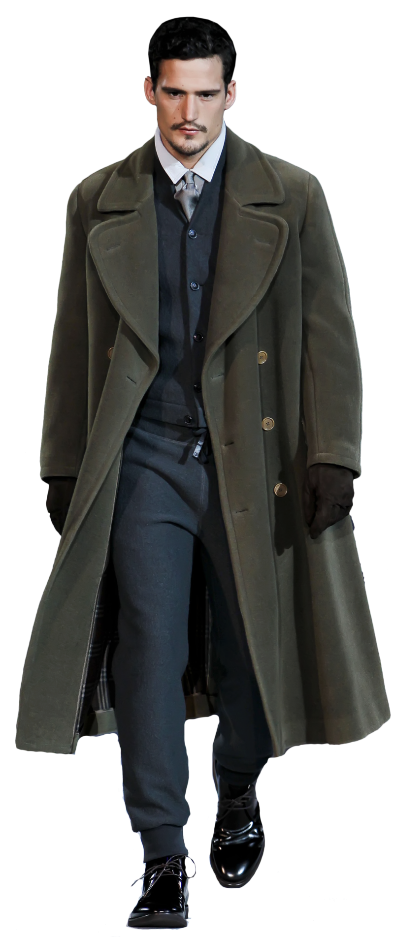 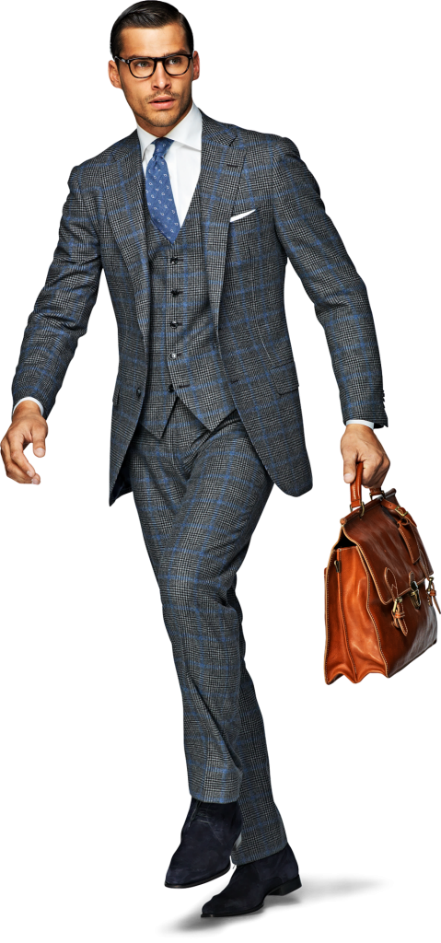 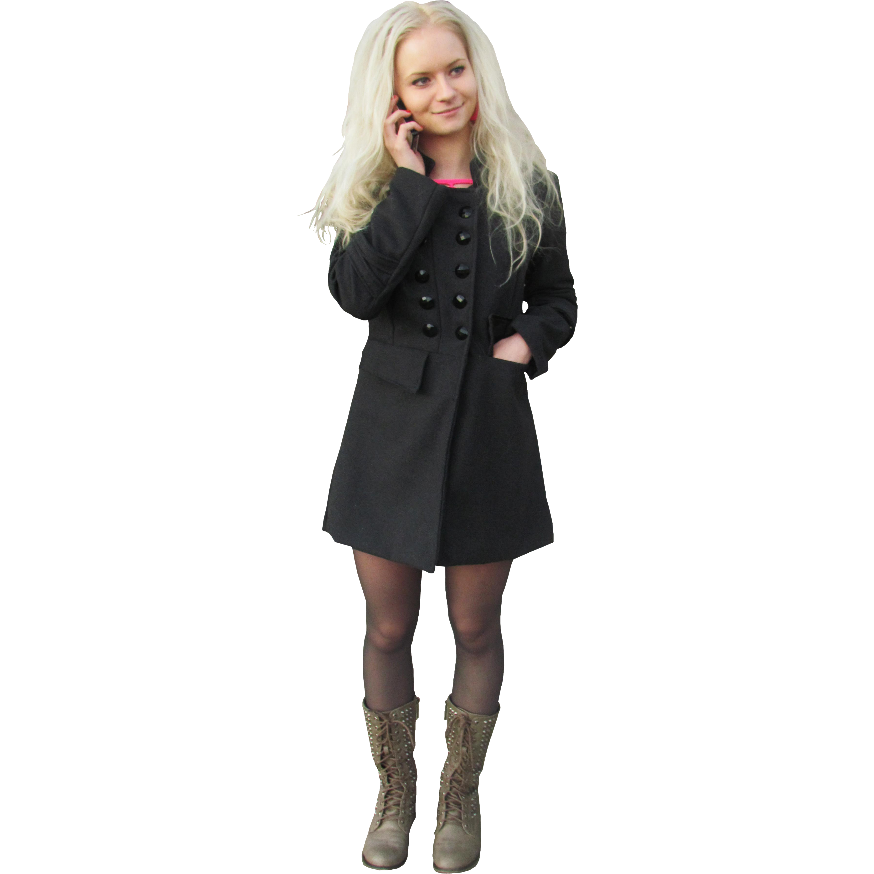 persen
You could be excused for thinking that “persen”, pronounced “per-sen”,  is the Indonesian word for “person”.
Don’t take it “personally”, but you are wrong yet again!
The noun “persen” means “percent” or “percentage” in Indonesian.
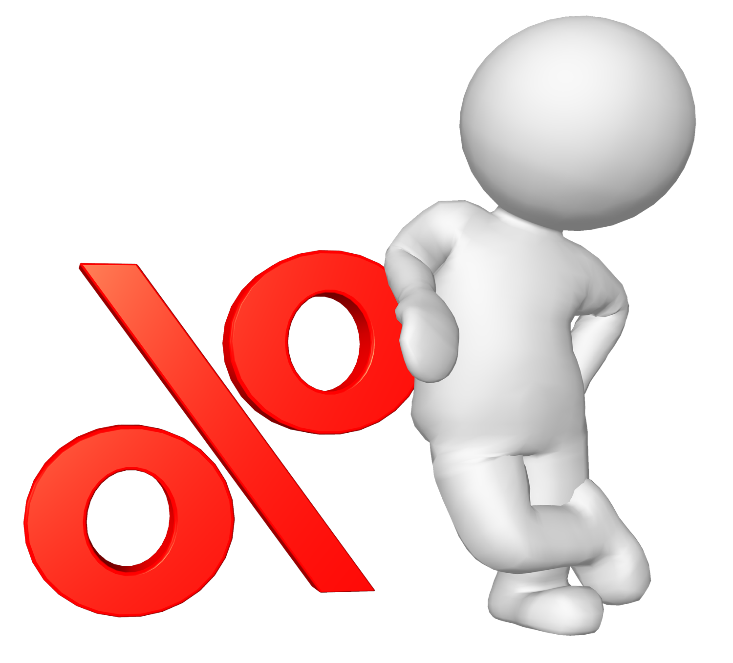 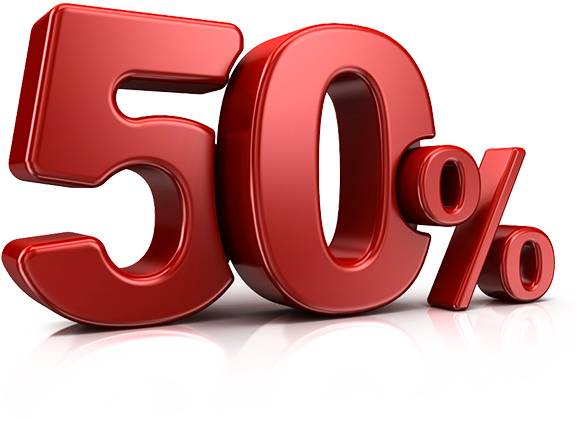 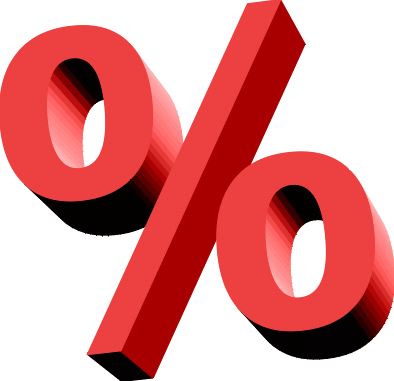 persen
There is an old saying, “You can fool some of the people some of the time, but not all of the people all of the time.”
I beg to differ! With the WOTD I have proven that I can fool every “person” 100 “persen” of the time.
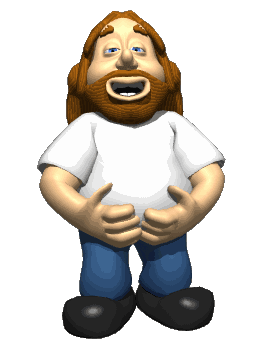 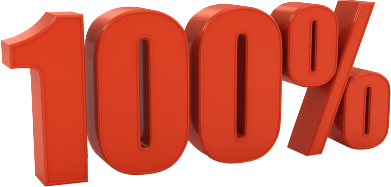 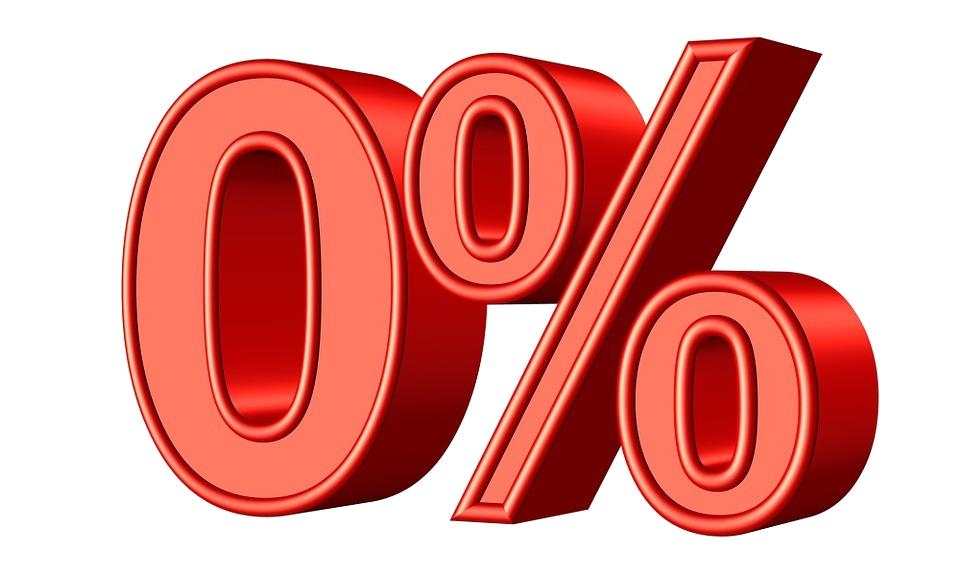 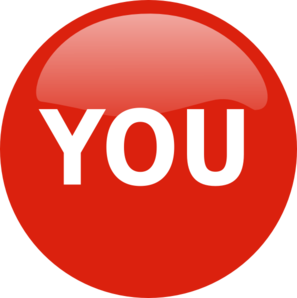 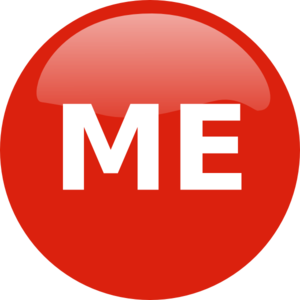